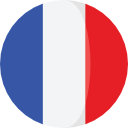 ROM1BFR01 
Francouzština I 
(pro nefrancouzštináře)
LEÇON 2
CONJUGAISON DES VERBES DU PREMIER GROUPE
slovesá 1. triedy sú slovesá, ktorých koncovka v infinitíve končí na -er (90% slovies)
  parler (hovoriť), aimer (mať rád), oublier (zabudnúť), commencer (začať), regarder (pozerať), écouter (počúvať), manger (jesť), chanter (spievať), danser (tancovať) ...

OKREM slovesa aller (ísť), ktoré sa časuje nepravidelne
CONJUGAISON DU VERBE « PARLER » (Présent = prítomný čas)
základ slovesa (parl) + koncovky

jednotné č.					množné č.

1. je parl-e				1. nous parl-ons
2. tu parl-es				2. vous parl-ez
3. il/elle/on parl-e		3. ils/elles parl-ent
REGARDER
jedn. č.					množ. č.
1. je regarde				1. nous regardons
2. tu regardes				2. vous regardez
3. il/elle/on regarde			3. ils/elles regardent

CHANTER
jedn. č.					množ. č.
1. je chante				1. nous chantons
2. tu chantes				2. vous chantez
3. il/elle/on chante			3. ils/elles chantent